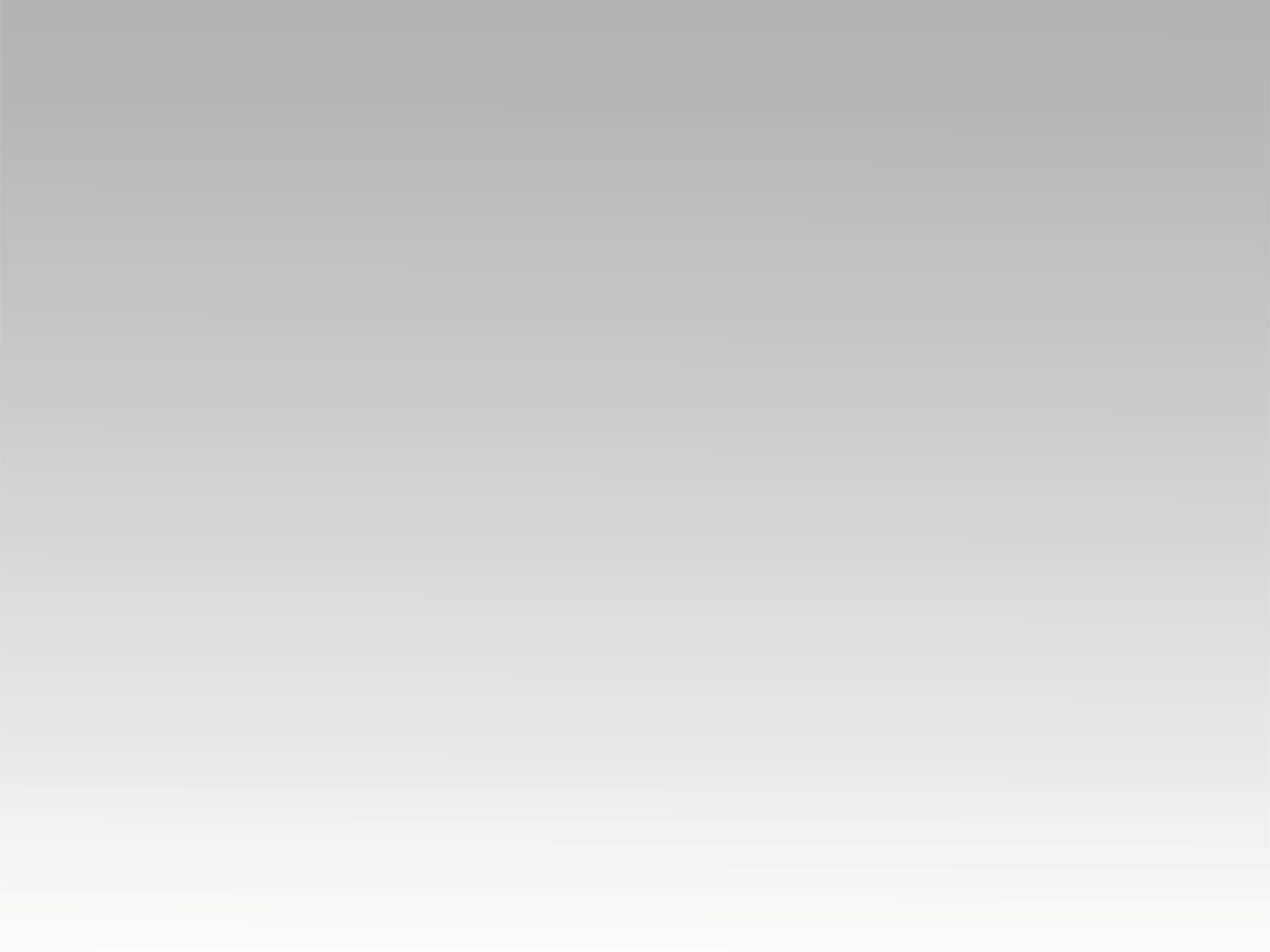 ترنيمة 
انا فرحان بحبيبي فرحان
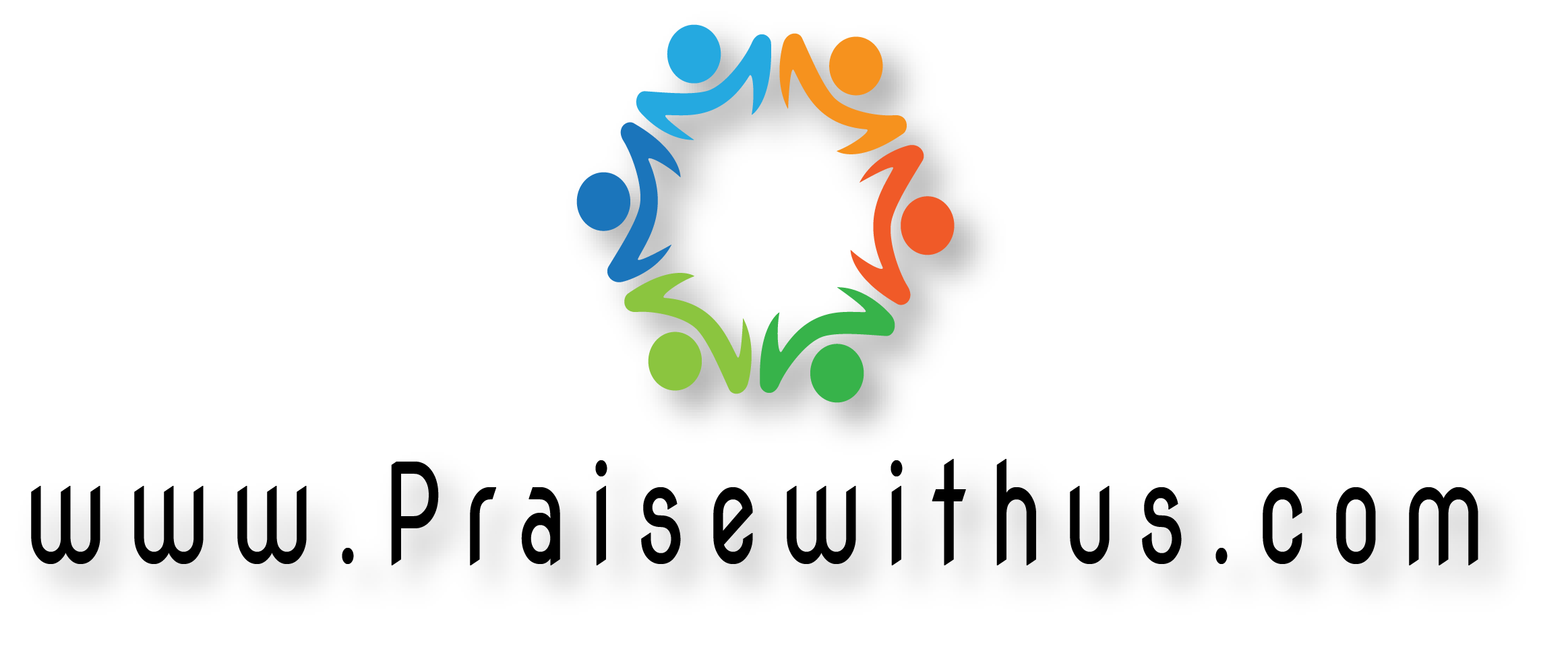 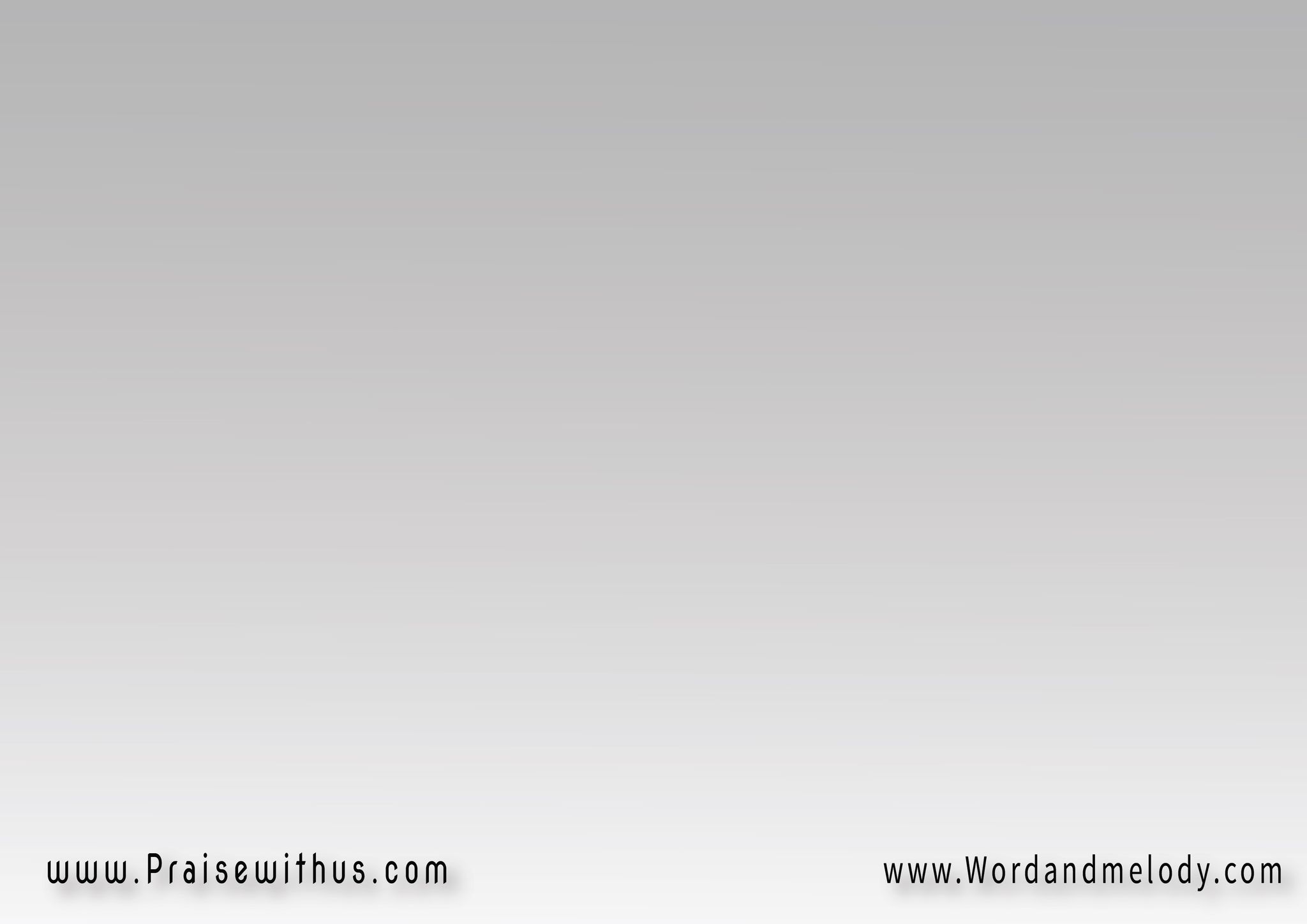 القرار:
انا فرحان بحبيبي فرحان (2)عايش في أمان عايش في ضمان
(ياريت عرفتك)4  من زمان
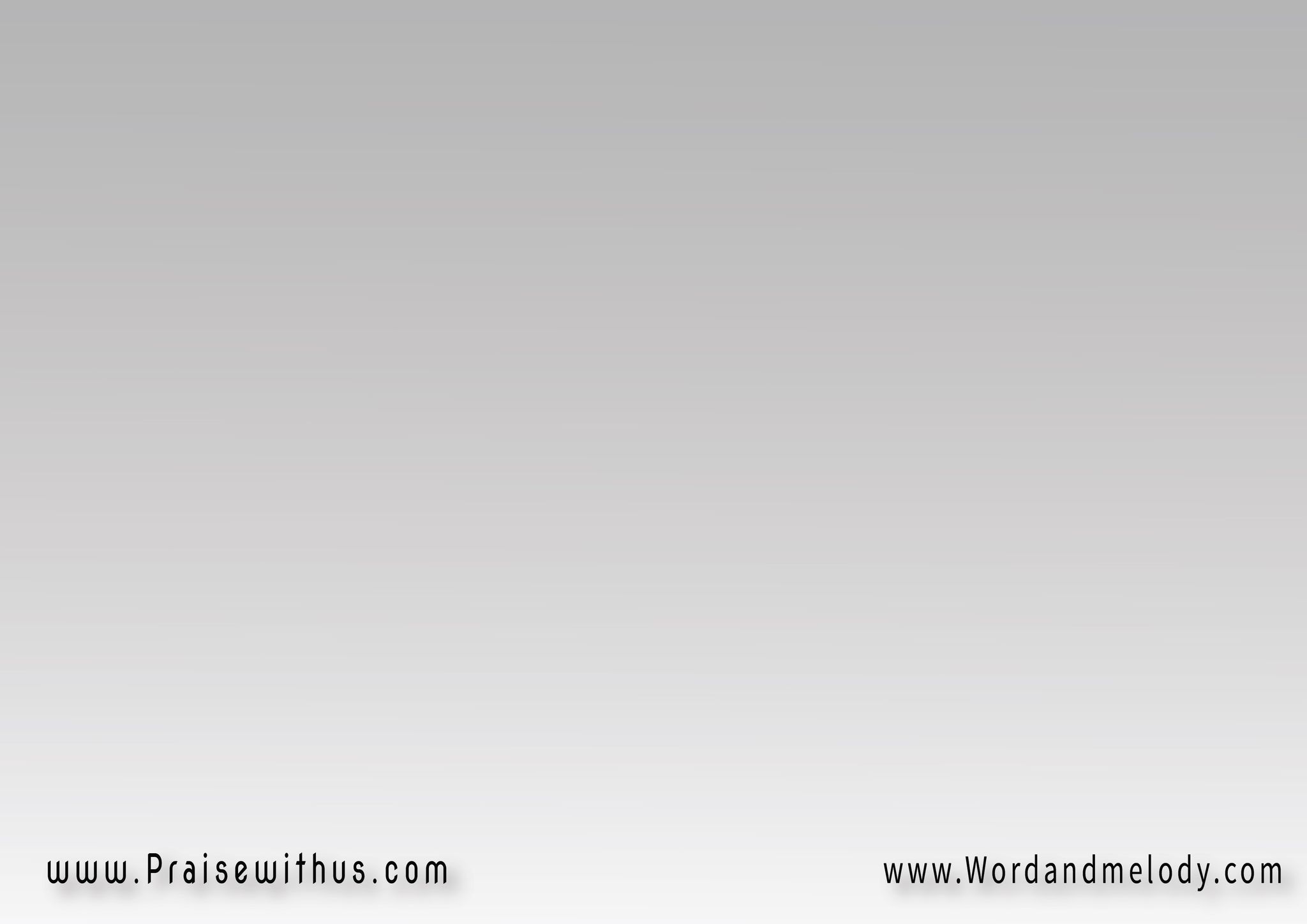 1- 
شوفوا العالم كل آلام (2)وأنا في سلام (2)
يوم ما شفتك (4)وأنا فرحان
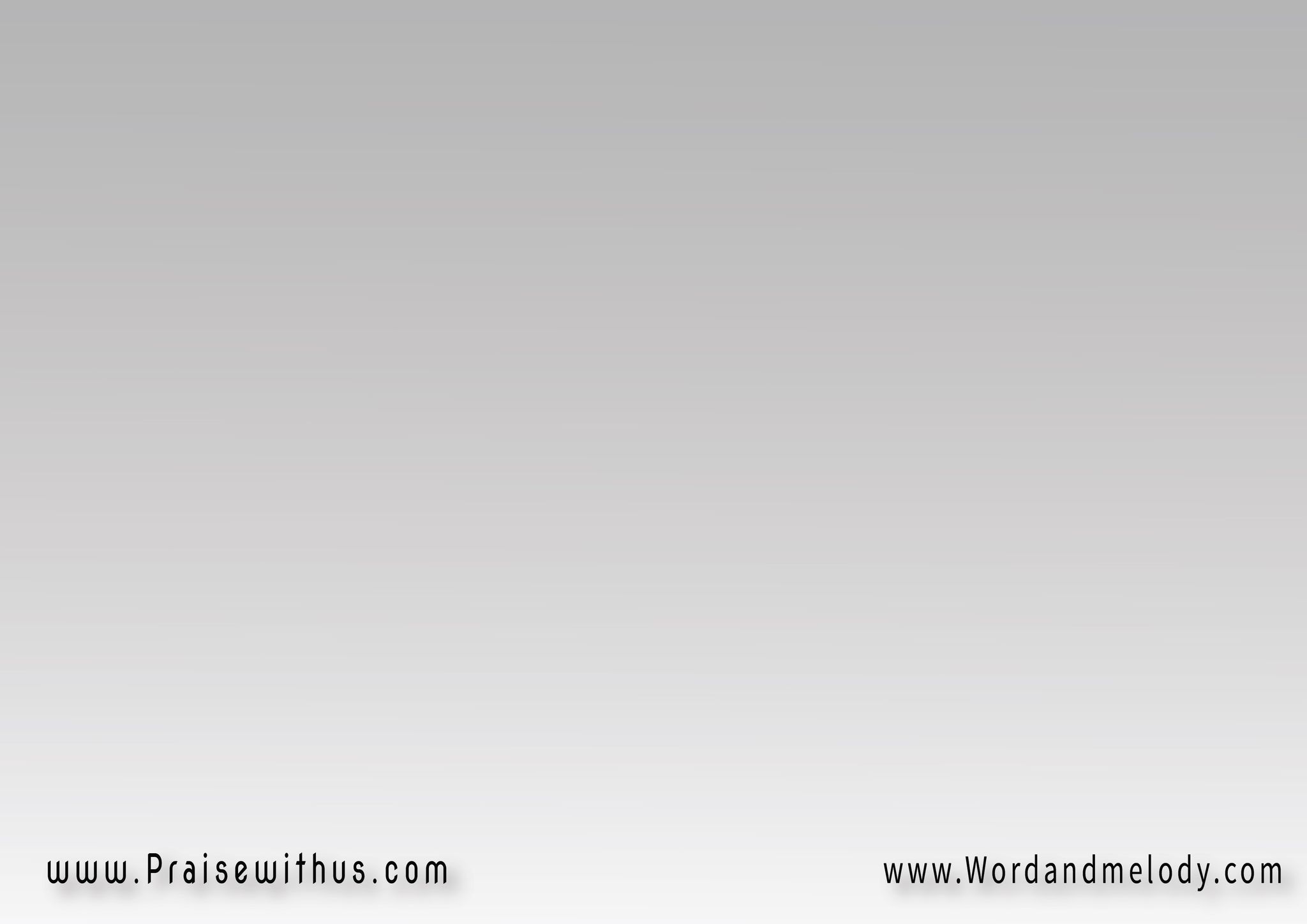 القرار:
انا فرحان بحبيبي فرحان (2)عايش في أمان عايش في ضمان
(ياريت عرفتك)4  من زمان
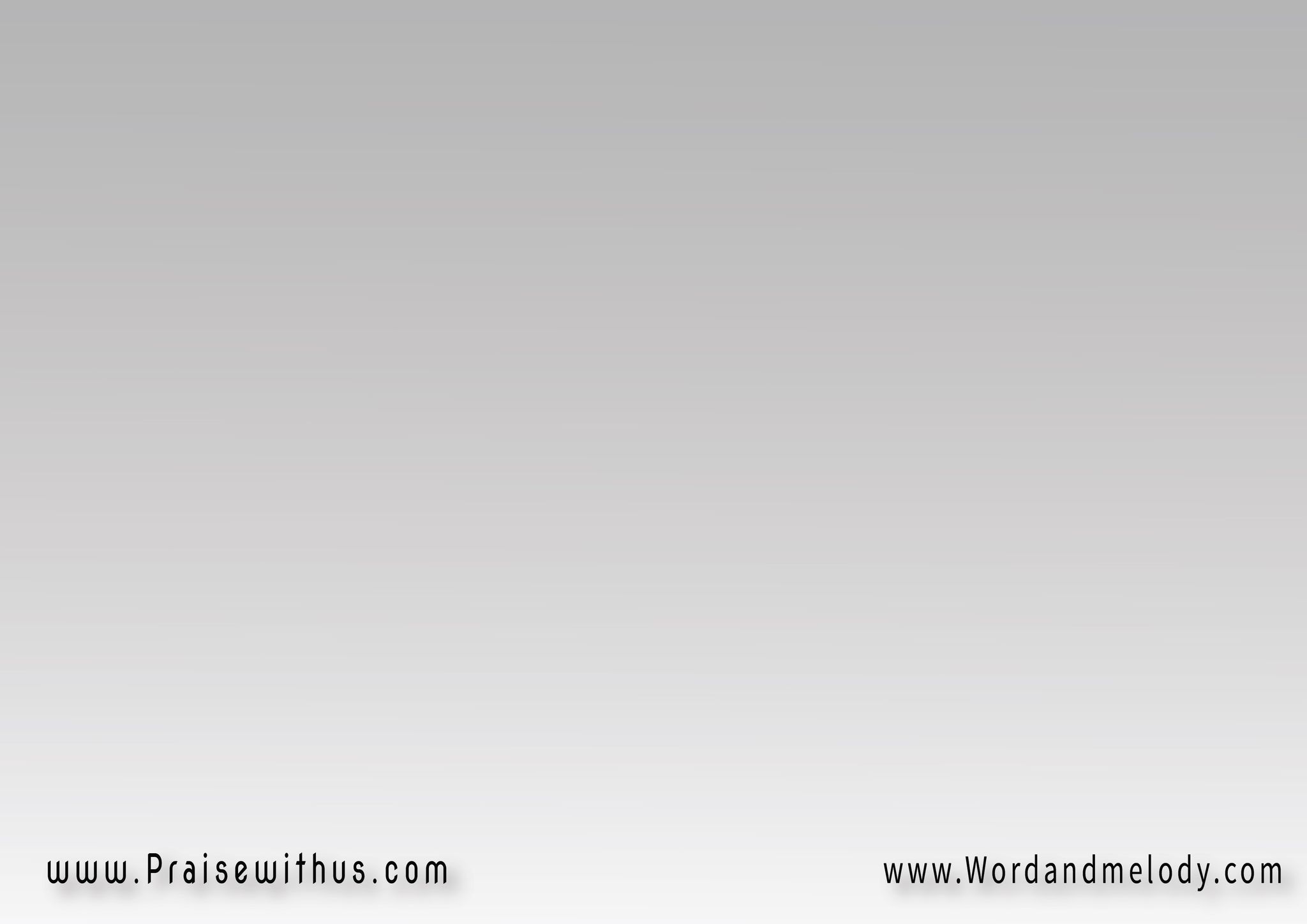 2- 
حرب وكرب في كل مكان (2)وأنا منصان (2)
من يوم ما عاشرتك (4)وأنا فرحان
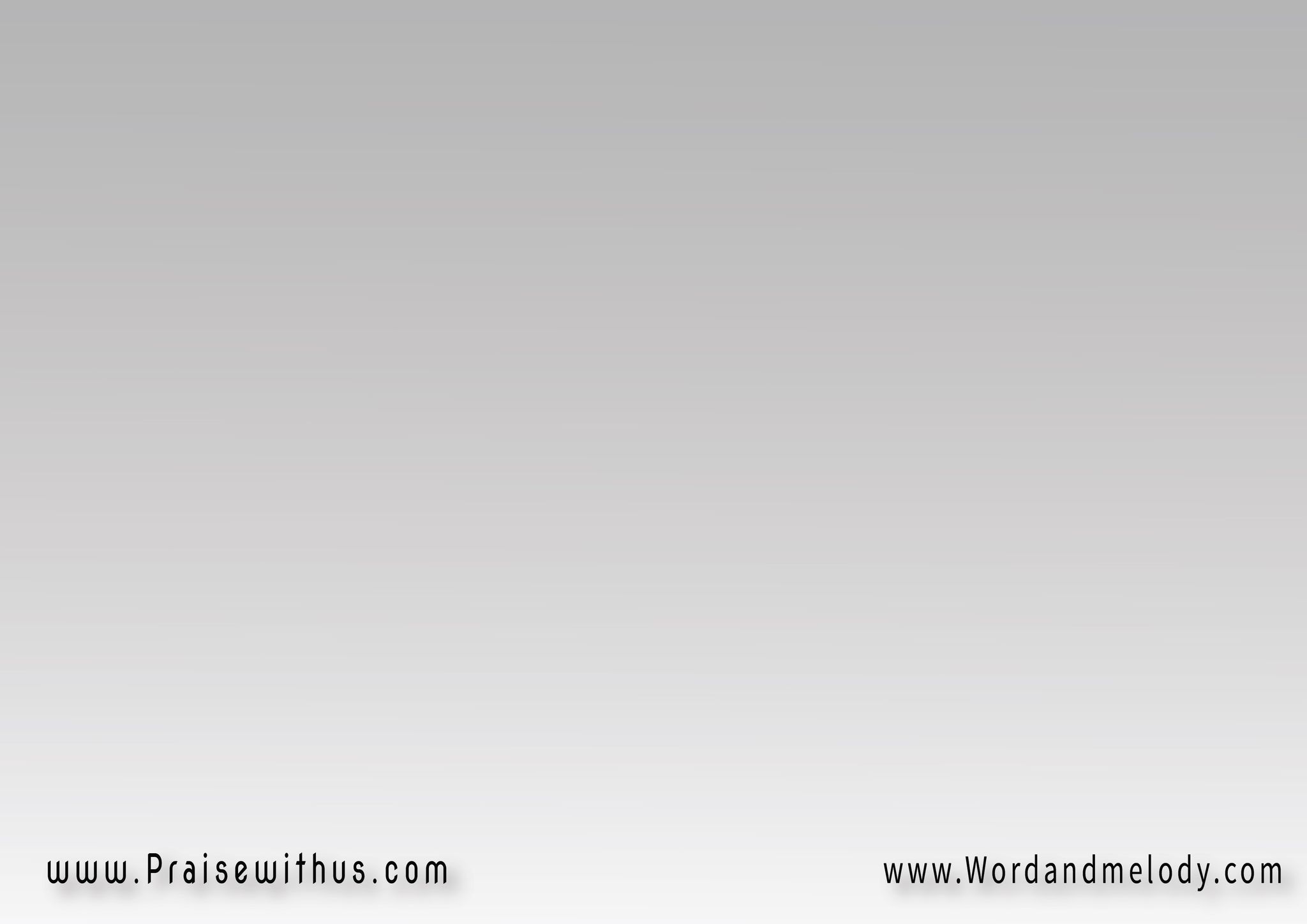 القرار:
انا فرحان بحبيبي فرحان (2)عايش في أمان عايش في ضمان
(ياريت عرفتك)4  من زمان
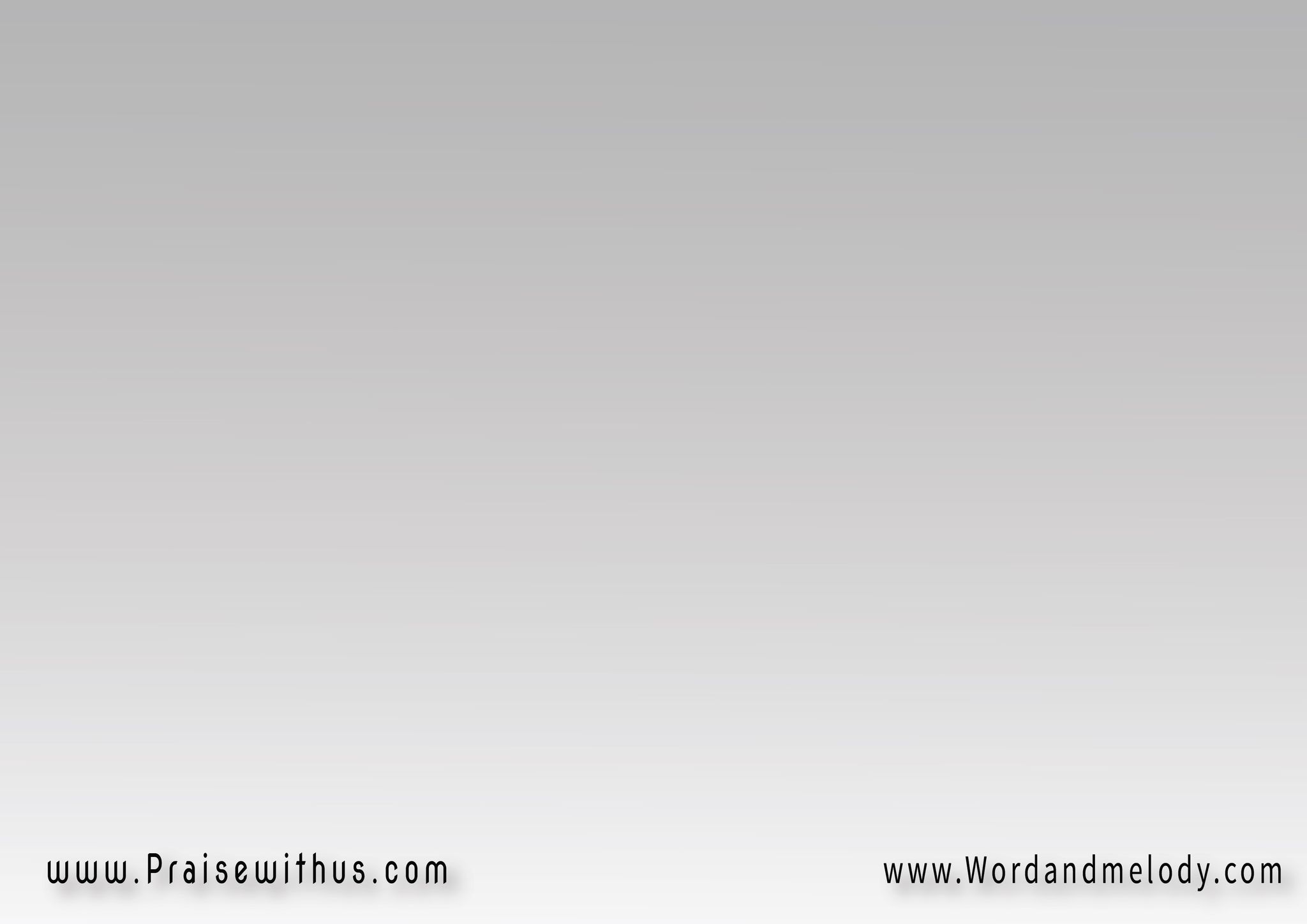 3- 
جوع وزلازل في البلدان (2)وأنا شبعان بحبيبي شبعان
من يوم ما جيتلك (4)وأنا فرحان
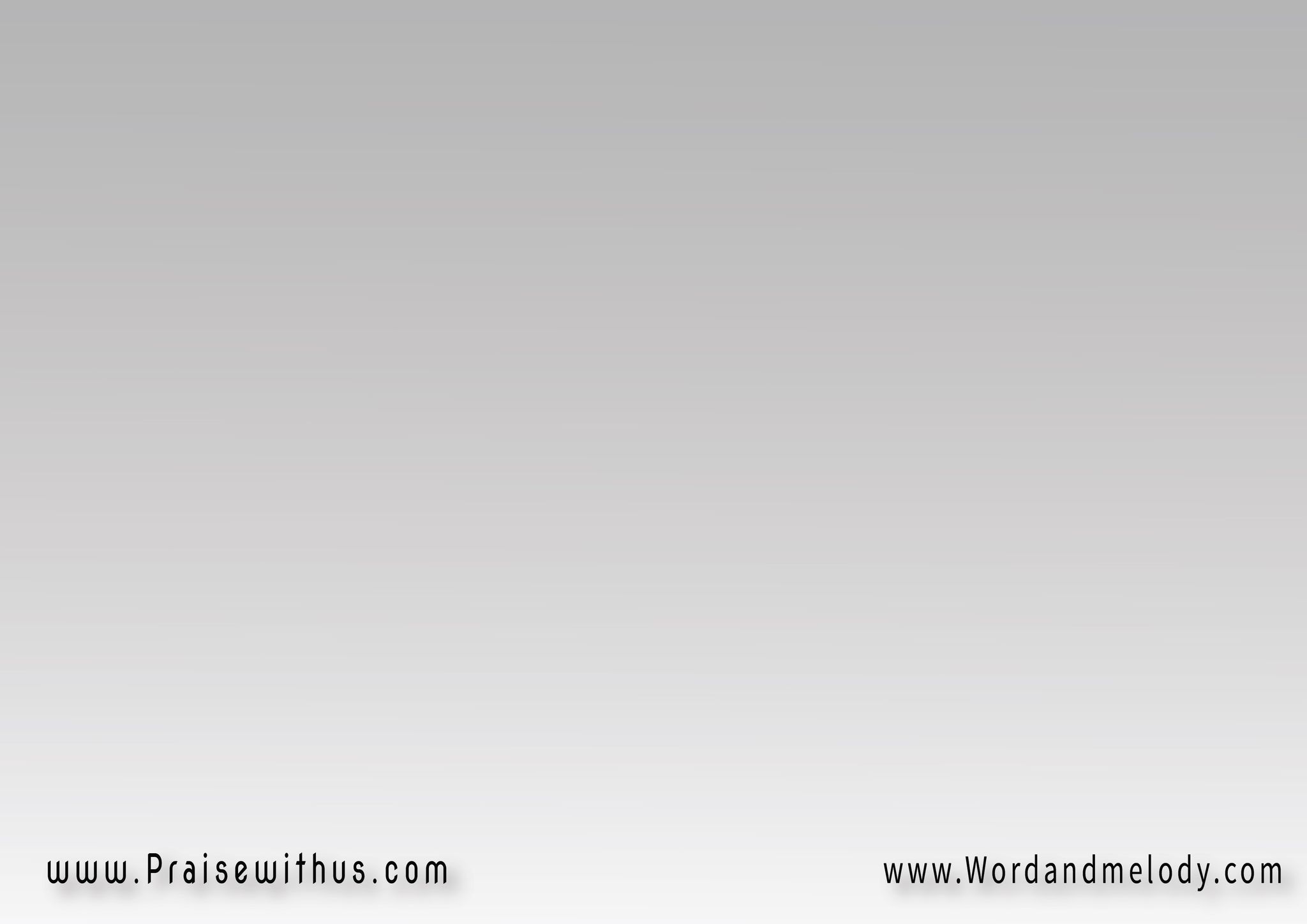 القرار:
انا فرحان بحبيبي فرحان (2)عايش في أمان عايش في ضمان
(ياريت عرفتك)4  من زمان
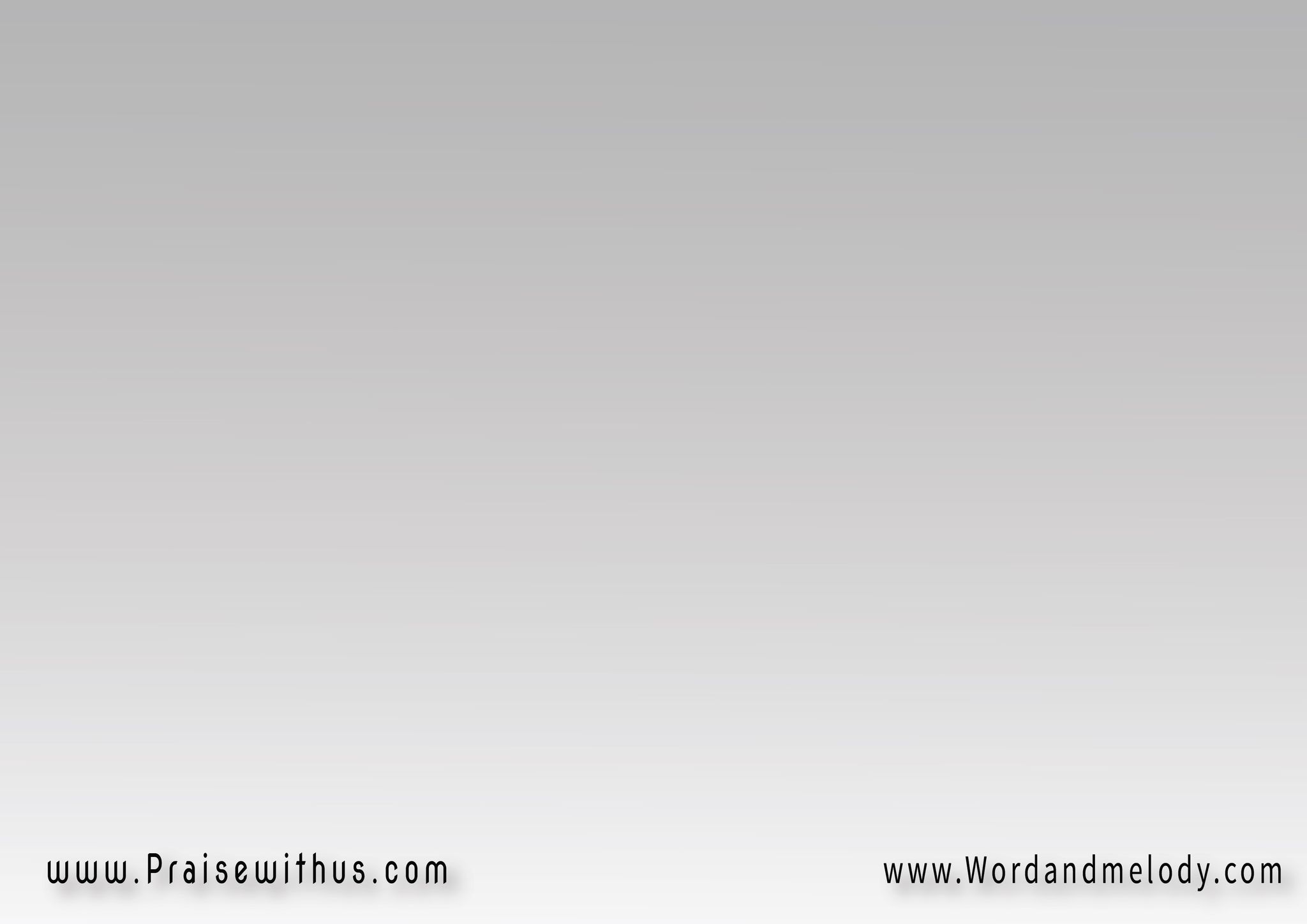 4- 
حب حبيبي له سلطان (2)خلاني هيمان
يسوع بحبك (4)وأنا فرحان
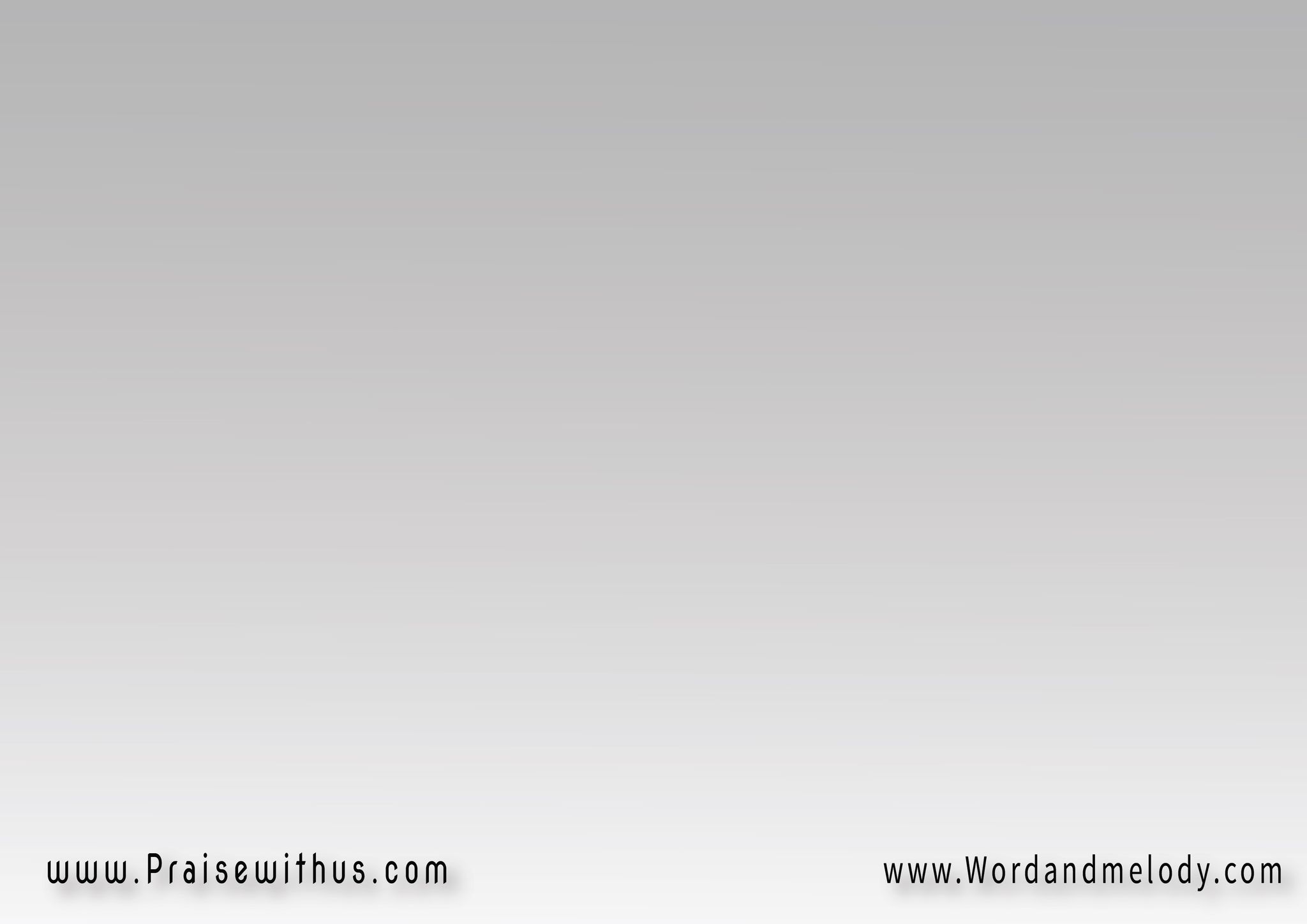 القرار:
انا فرحان بحبيبي فرحان (2)عايش في أمان عايش في ضمان
(ياريت عرفتك)4  من زمان
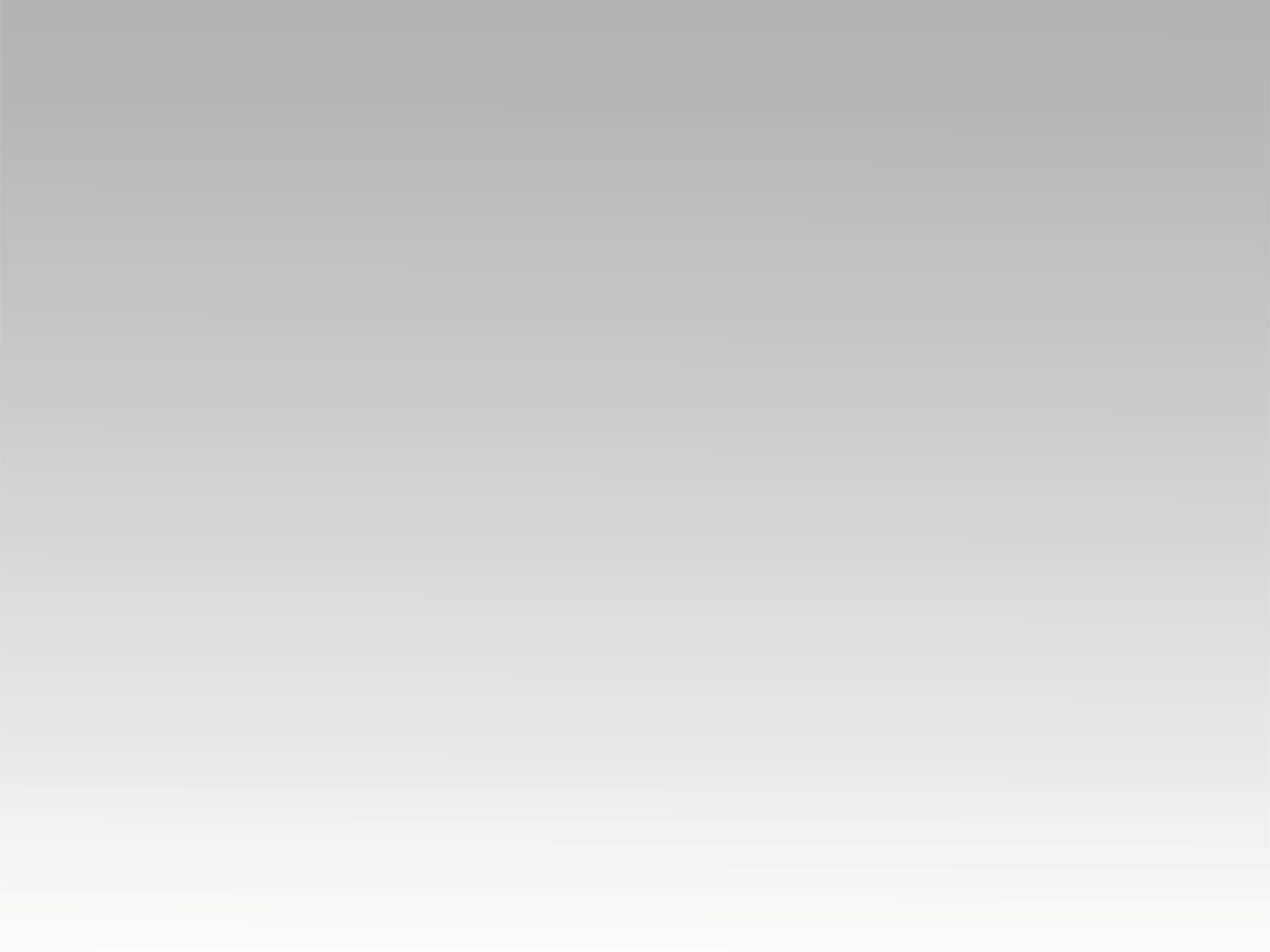 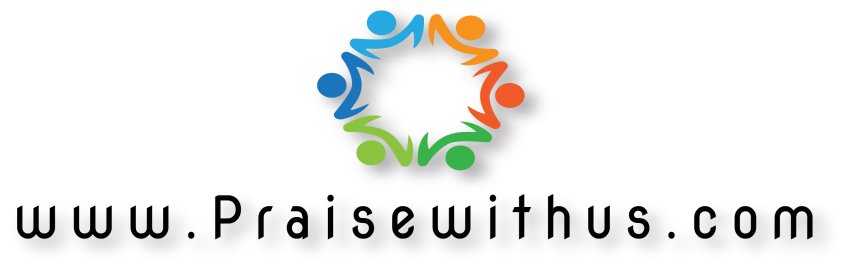